GALÉRIA TALENTOV9. ročník                                           celoslovenskej súťaže mladých talentov
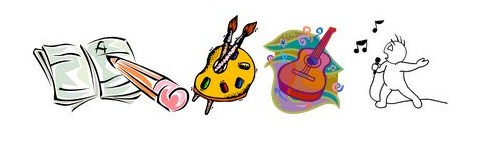 10. apríl 2019
HLAVNÍ SPONZORI
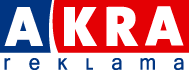 VLASTNÁ LITERÁRNA TVORBA
1.miesto:  TOMÁŠ JANEŠÍK: Bezhlavo, Intergalaktický cestovateľ, Stiahnuté cievy
Základná škola A. Sládkoviča, Pionierska 9, Sliač, 
2. miesto: KATARÍNA CHMELIAROVÁ: Ako to cítime, V treťom ročnom období a iné
ZUŠ Jána Melkoviča, Okružná 9, Stará Ľubovňa
3. miesto: Tomáš Eliáš: Giraltovce - moje mesto
    Základná škola v Giraltovciach, Budovateľská 164, Giraltovce
3. miesto: Maroš Bilý: Nekonečne dlhá cesta
Spojená škola, Ulica M. R. Štefánika, Vrútky
Cena poroty: Katarína Janšová: Bola by som tu?
ZŠ SSV Skuteckého 8, Banská Bystrica
 Cena Multiverza za fantastiku: Lenka Krutošíková: Mágia zabudnutia
Základná škola Hurbanova 27, Martin
VLASTNÁ LITERÁRNA TVORBA
Práce hodnotila odborná porota: 

Mgr. Lucia Panáčková, predsedníčka poroty  
Kurátorka literárnych zbierok ŠVK – Literárneho a hudobného múzea, divadelná režisérka a scenáristka.
Mgr. JOZEFA PEVČÍKOVÁ, členka poroty Múzejná pedagogička ŠVK – Literárneho a hudobného múzea, literárna recenzentka pre portály Medzi knihami, Multiverzum, SARDEN.
Vladimír Hebert, člen poroty
Šéfredaktor slovenského popkultúrneho portálu Multiverzum.sk, recenzent pre portály Multiverzum a Fantasy knihy.
VLASTNÁ VÝTVARNÁ TVORBA1. KATEGÓRIA
1. miesto – Andrea Drličková: Jeseň na dedine, ZŠ Martinská Žilina
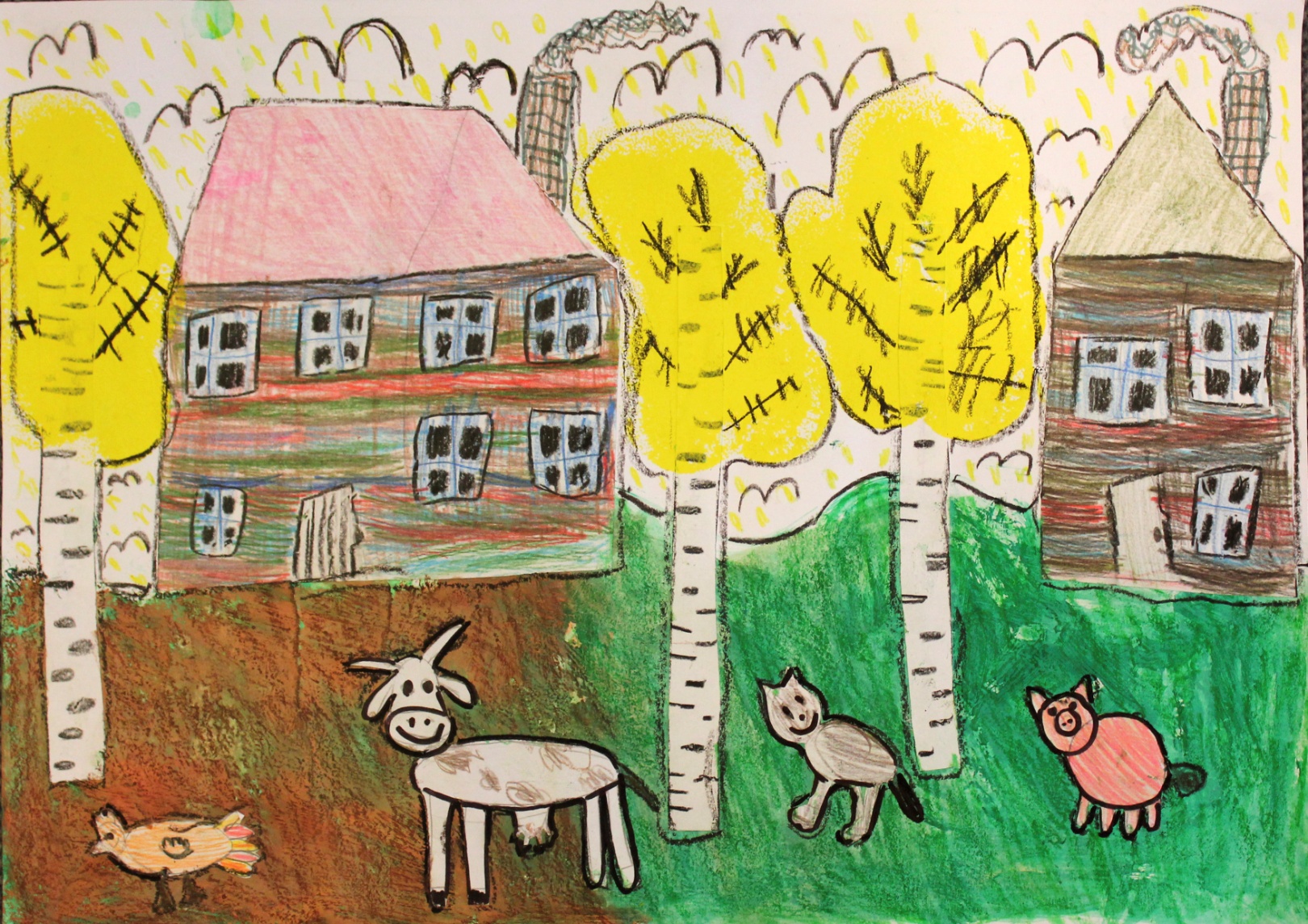 VLASTNÁ VÝTVARNÁ TVORBA1. KATEGÓRIA
2. miesto – Ema Ščobíková: Fantazijné zvieratká, ZŠ Júlie Bilčíkovej Budkovce
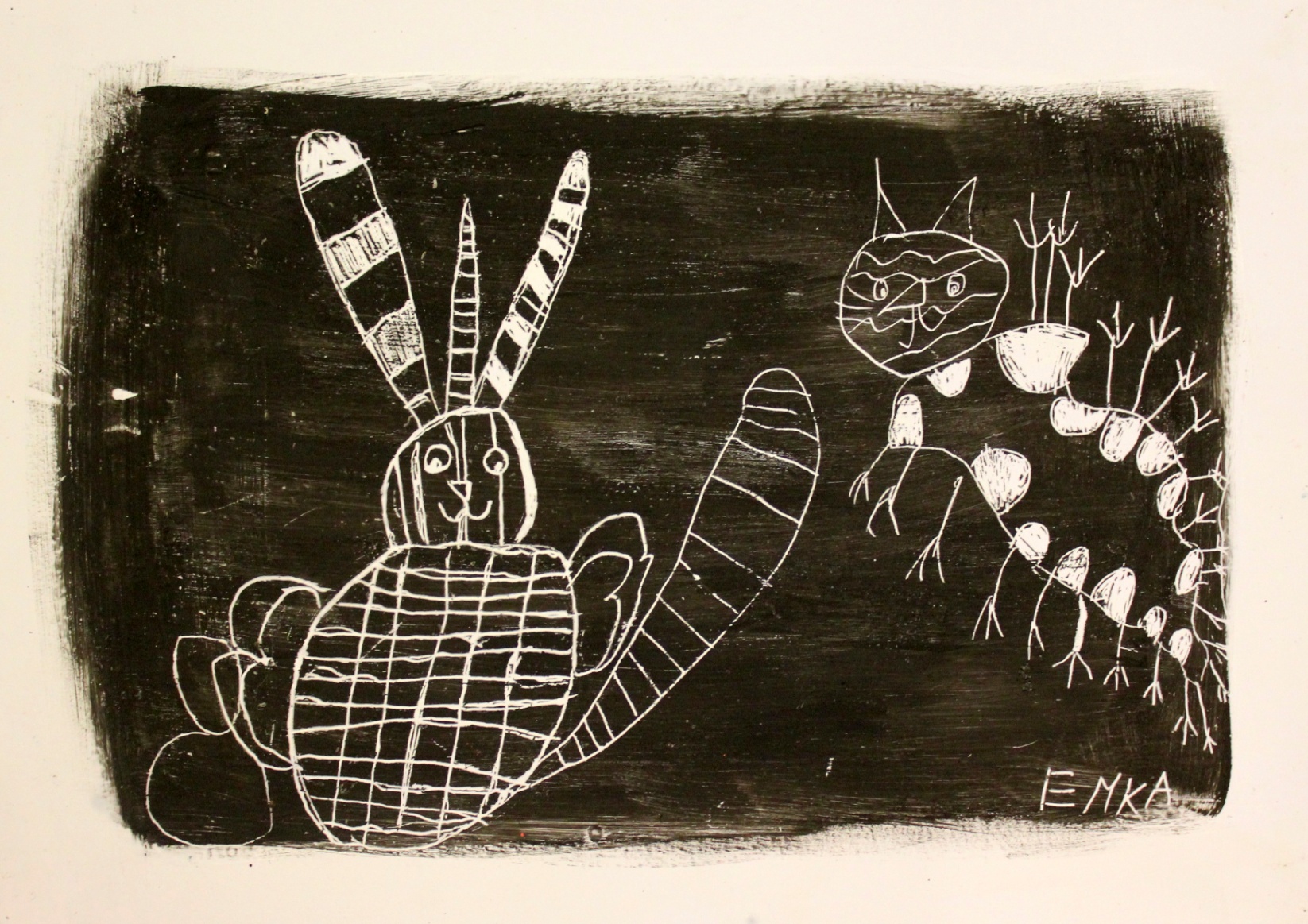 VLASTNÁ VÝTVARNÁ TVORBA1. KATEGÓRIA
3. miesto – Lívia Krížová: Moje lásky, ZŠ Dolná Tižina
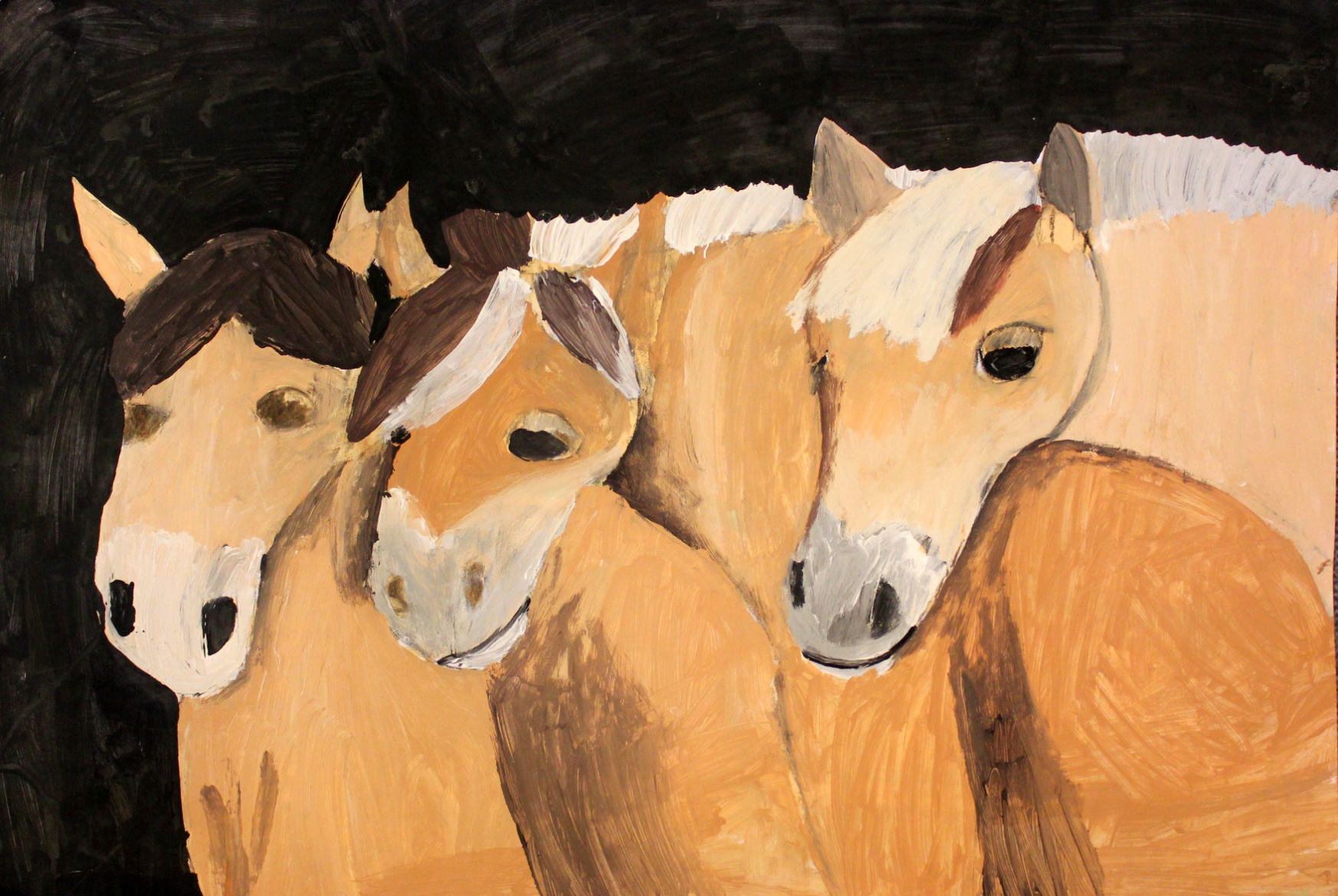 VLASTNÁ VÝTVARNÁ TVORBA2. KATEGÓRIA
1. miesto – Nina Zboranová: Ovocie, ZŠ a MŠ Papradno
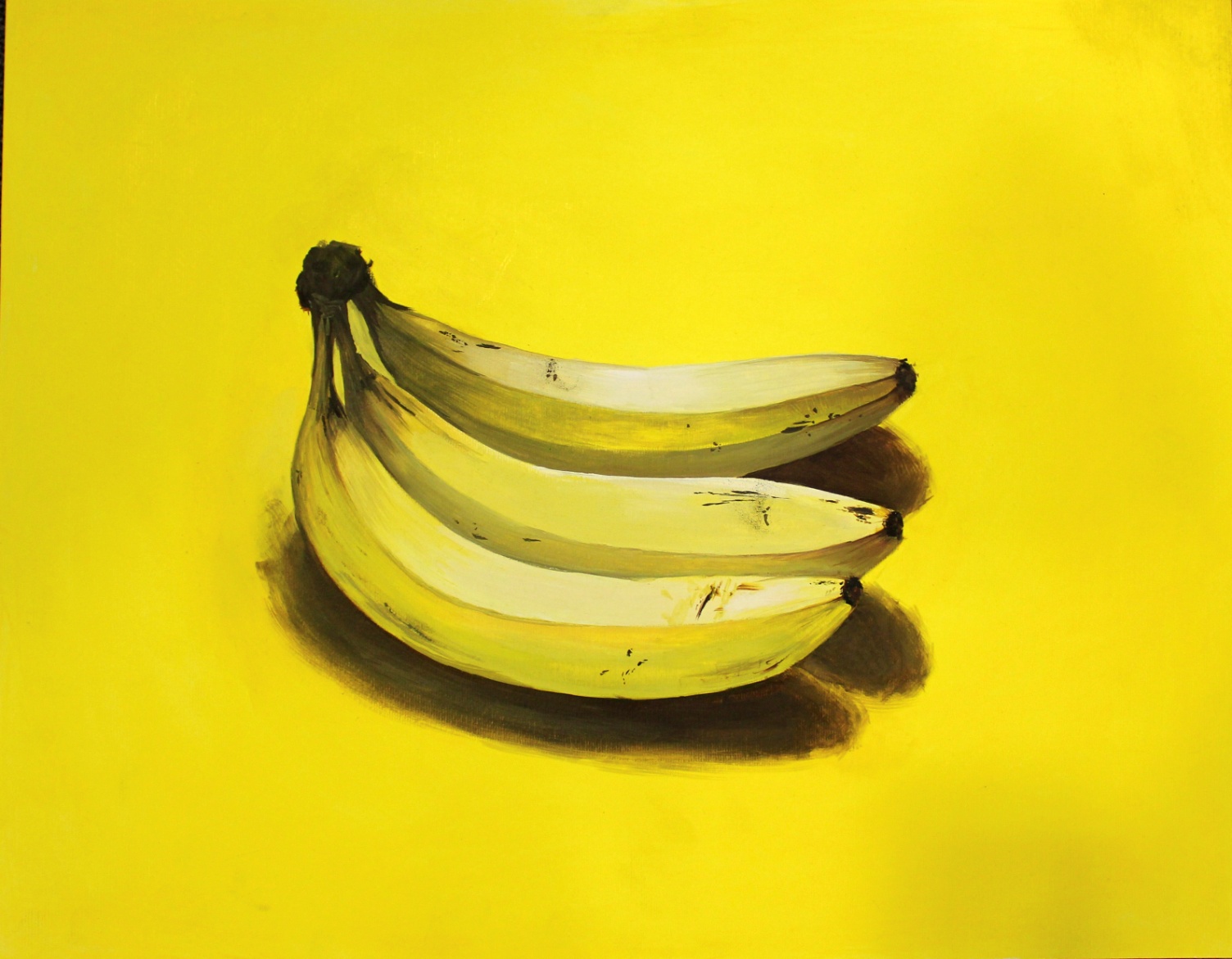 VLASTNÁ VÝTVARNÁ TVORBA2. KATEGÓRIA
2. miesto – Janka Kamzíková: Pri potoku, ZŠ a MŠ Pohorelá
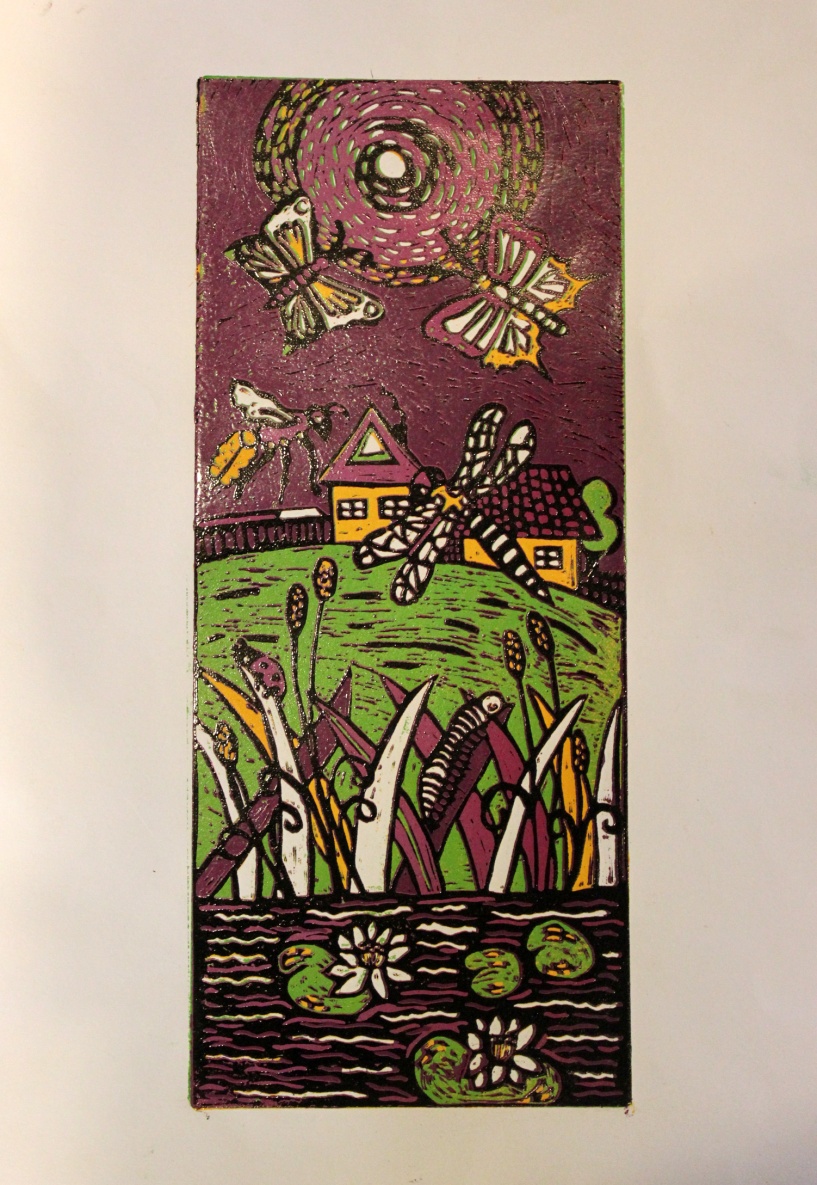 VLASTNÁ VÝTVARNÁ TVORBA2. KATEGÓRIA
2. miesto – Petra Kantorisová: Na dedine, ZŠ a MŠ Pohorelá
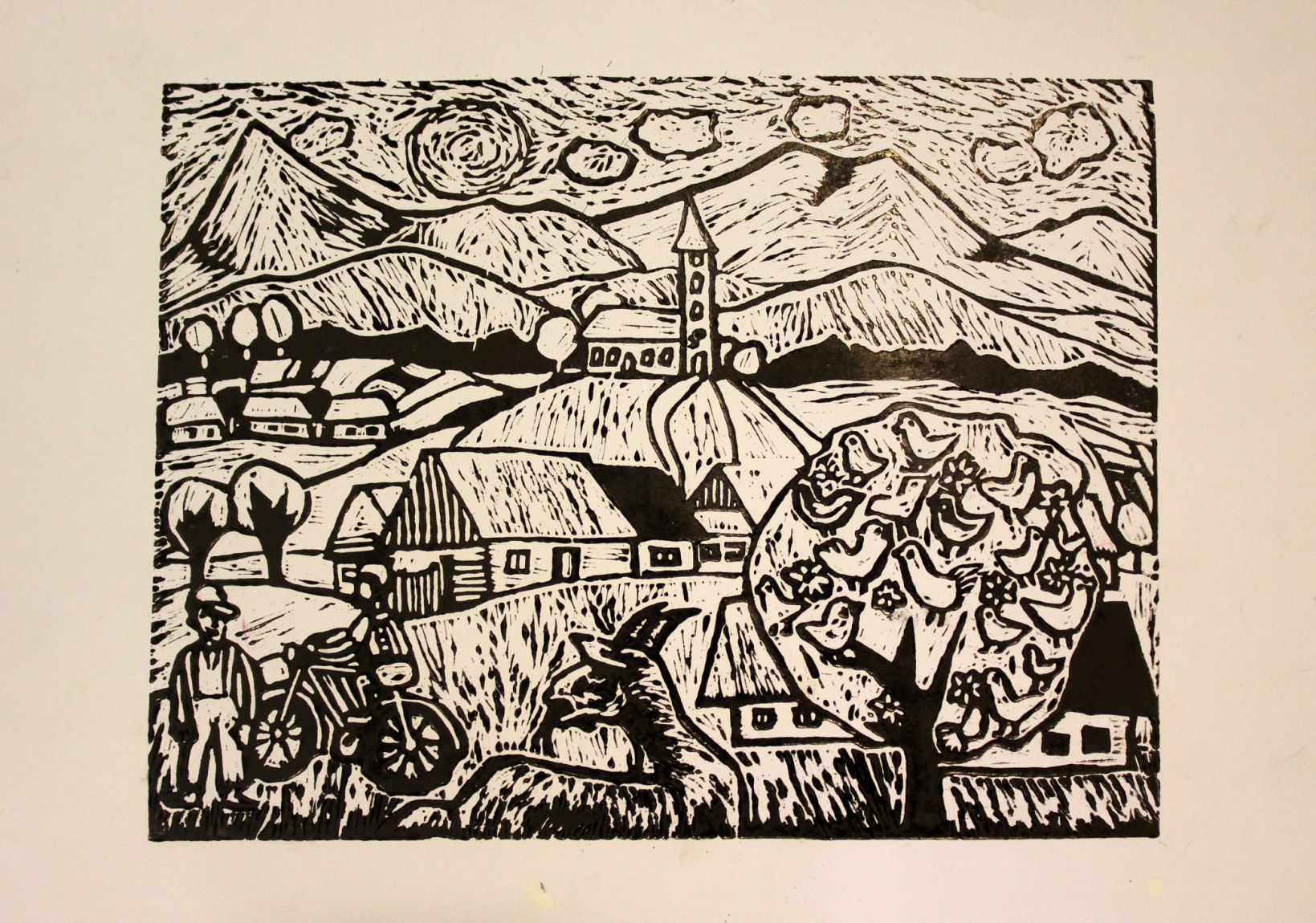 VLASTNÁ VÝTVARNÁ TVORBA2. KATEGÓRIA
3. miesto – Martin Kubinec: Zrodenie, ZŠ SSV Banská Bystrica
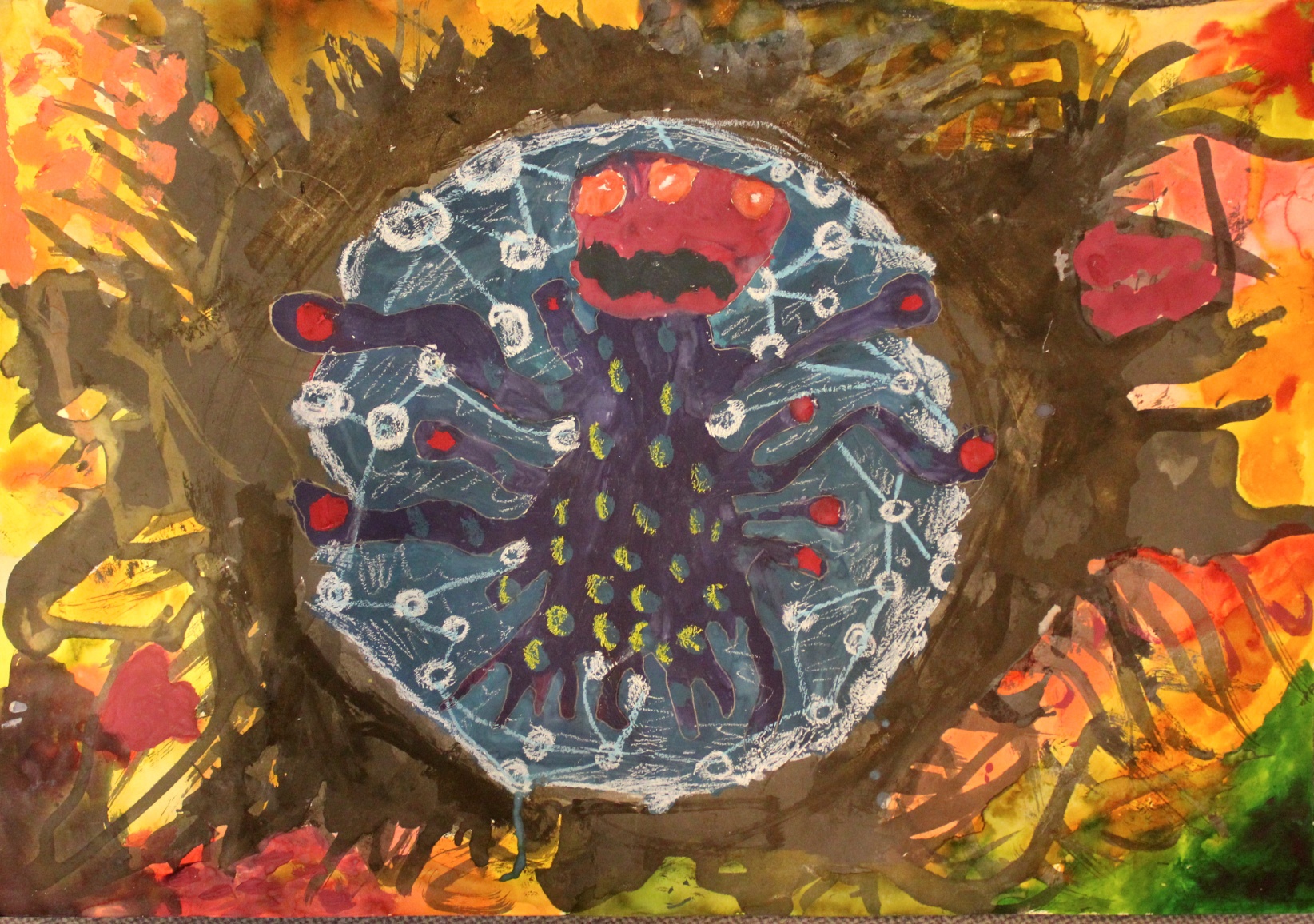 VLASTNÁ VÝTVARNÁ TVORBA
Práce hodnotila odborná porota: 

Mgr. ADRIÁNA KOSCELNÍKOVÁ, PhD., predsedníčka poroty absolventka PF UMB, v 2015 ukončené doktorandské štúdium v odbore didaktika výtvarného umenia. Momentálne učiteľka na ZUŠ J. Cikkera v Banskej Bystrici.
PaedDr. DUŠAN JARINA, člen poroty  
absolvoval odbor slovenský jazyk a výtvarná výchova na Pedagogickej fakulte v Banskej Bystrici. Prozaik, výtvarník, knižný a časopisecký grafik. Pracuje ako galerijný technik a grafik v Galérii v podkroví v Banskej Bystrici (Štátna vedecká knižnica).
Mgr. RADKA TVRDOŇOVÁ, členka poroty
absolventka Trnavskej univerzity PdF v Trnave – Animácia a Pedagogika výtvarného umenia. Bola vedúcou odboru Plošné a plastické rytie kovov na Súkromnej škole úžitkového výtvarníctva v Kremnici. Momentálne pracuje ako grafička a fotografka (dokumentátorka) v Literárnom a hudobnom múzeu v Banskej Bystrici.
VŠETKÝM VÍŤAZOM 
SRDEČNE   BLAHOŽELÁME!
realizačný tím súťaže 
Galéria talentov
LHM &  ZŠ s MŠ Jána Bakossa
Banská Bystrica
HLAVNÍ SPONZORI
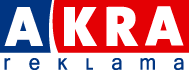